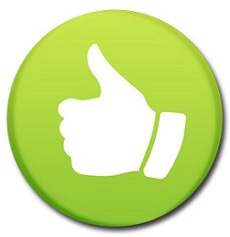 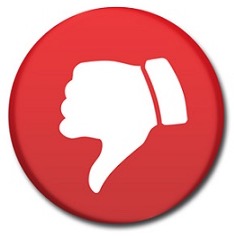 ІНТЕРАКТИВНА ГРА-ТЕСТ

«Які шляхи розповсюдження ВІЛ?» 

ПРАВДА або ФЕЙК
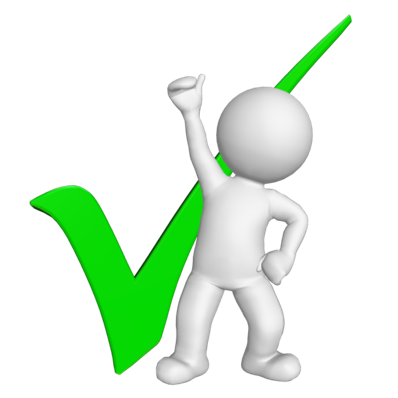 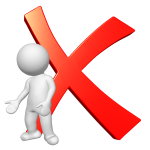 Чи можеш ти  розрізнити де правда, а де фейк?
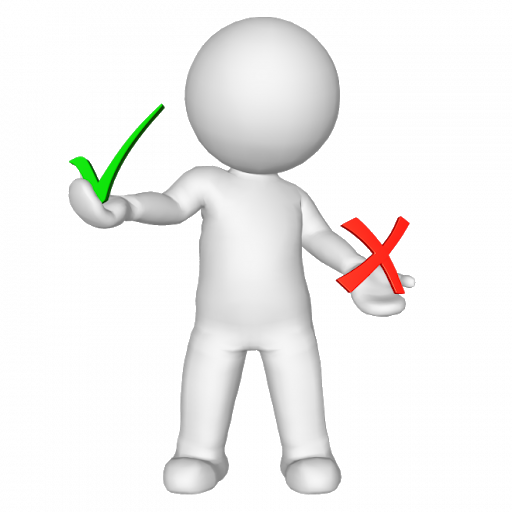 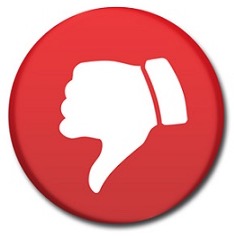 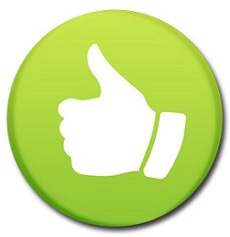 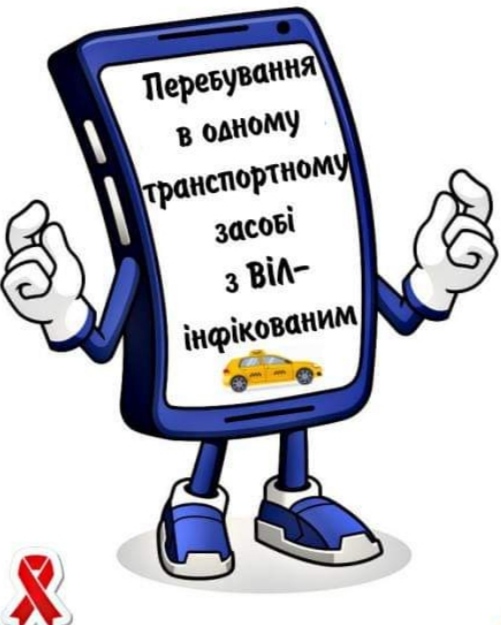 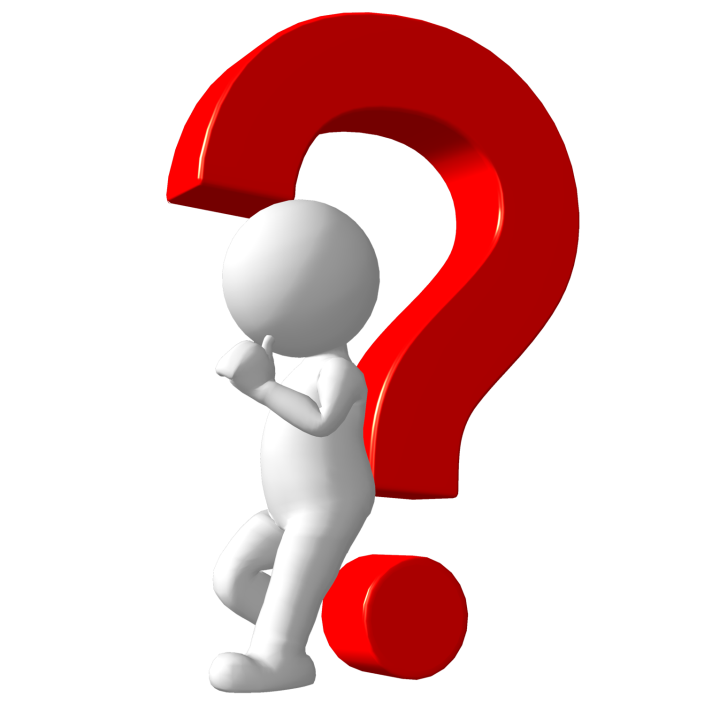 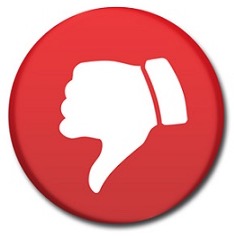 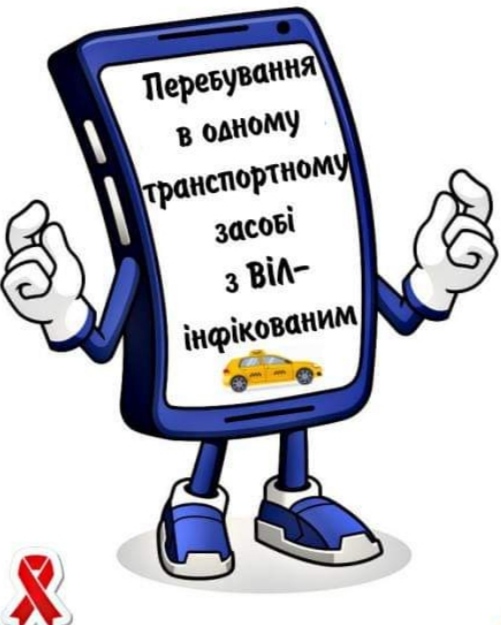 ФЕЙК
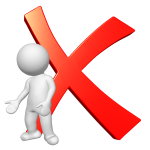 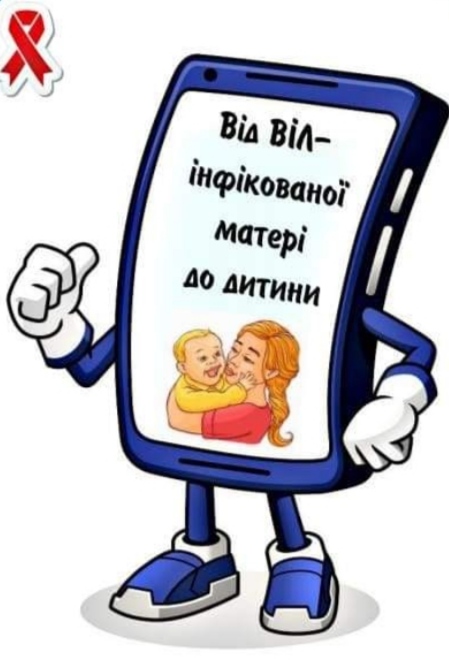 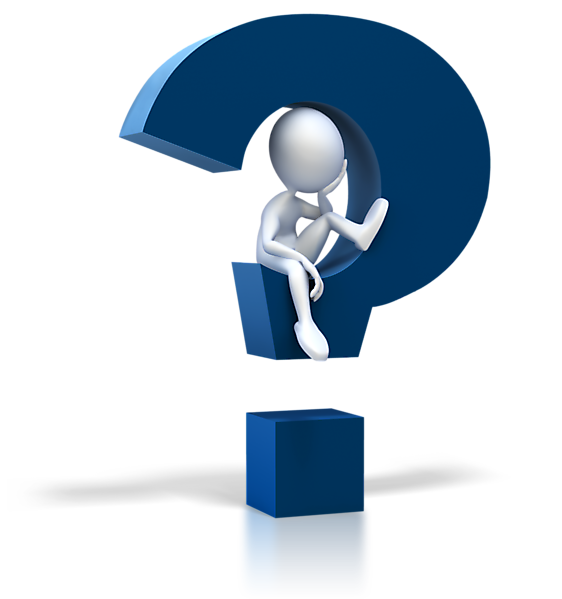 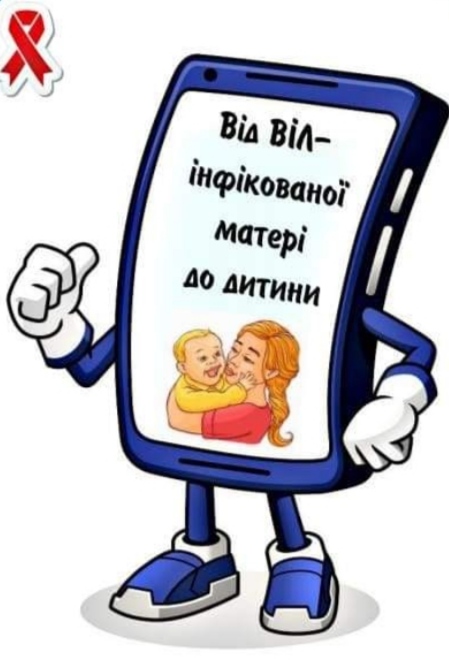 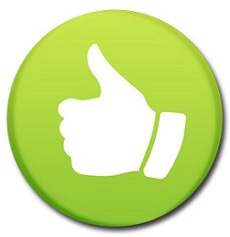 ПРАВДА
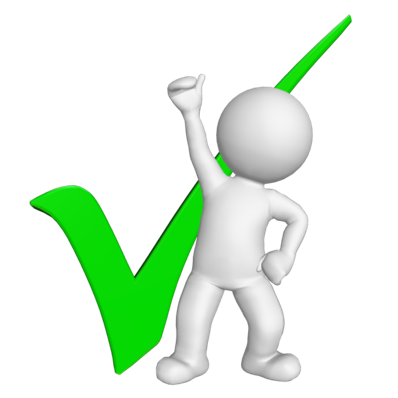 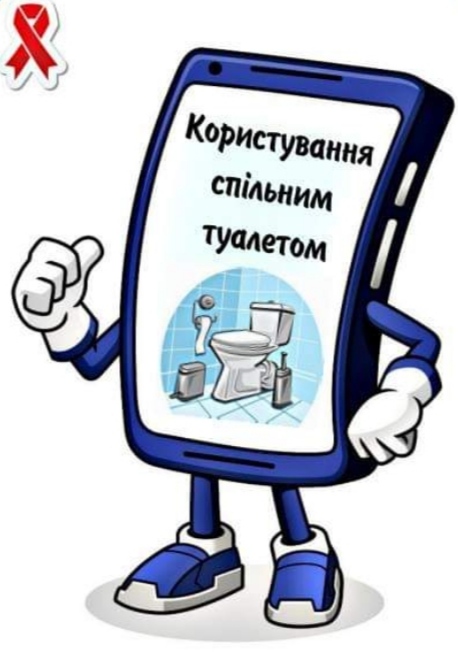 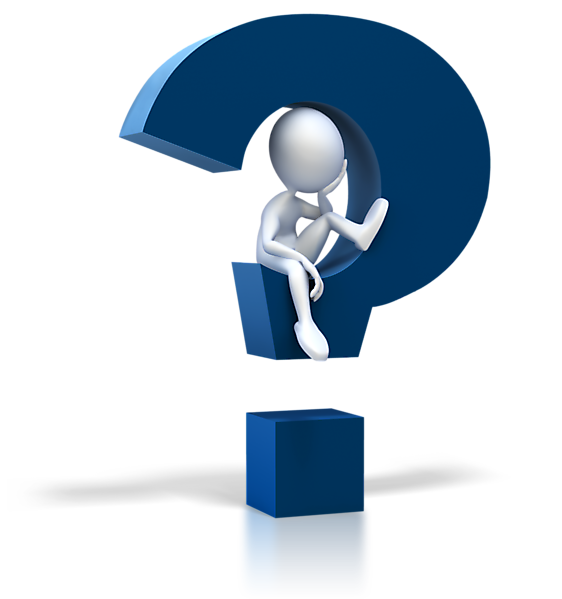 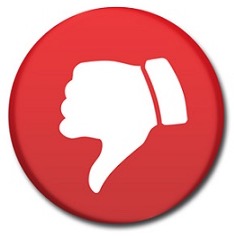 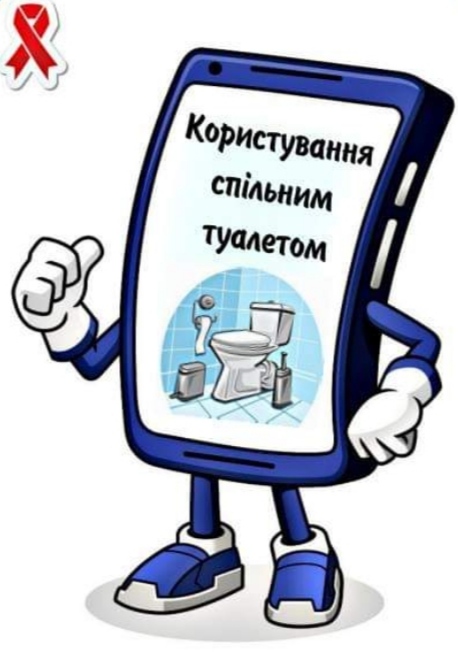 ФЕЙК
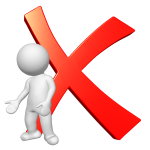 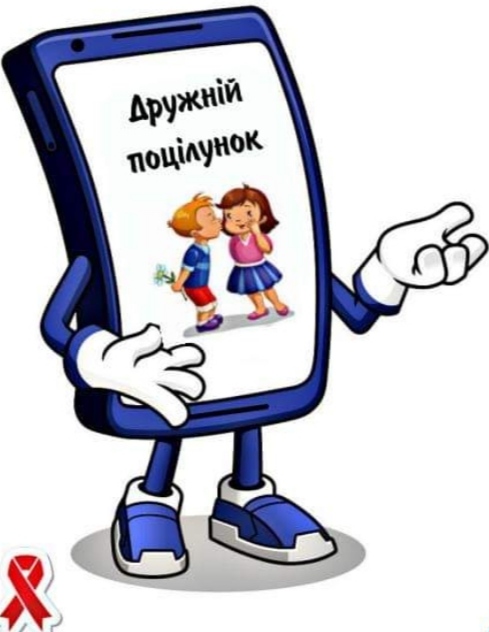 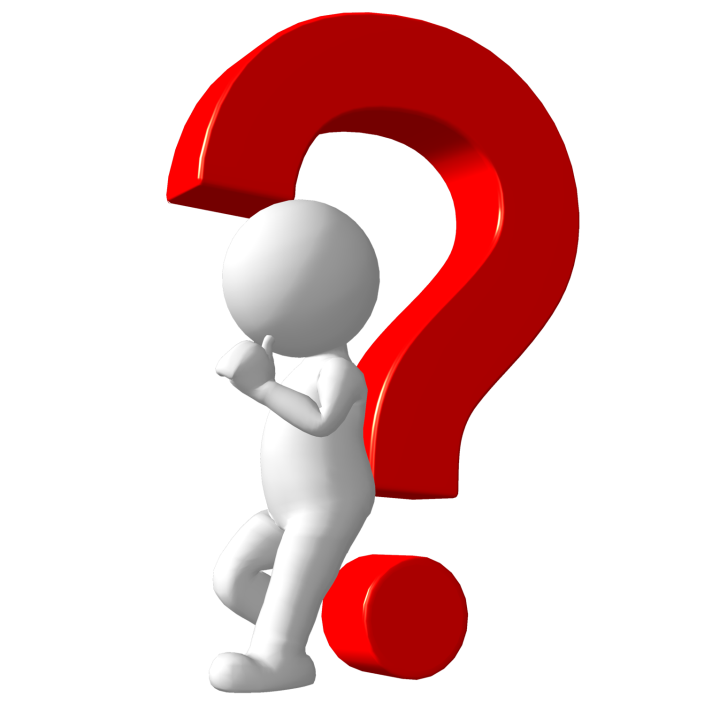 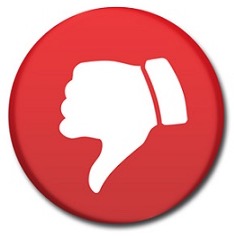 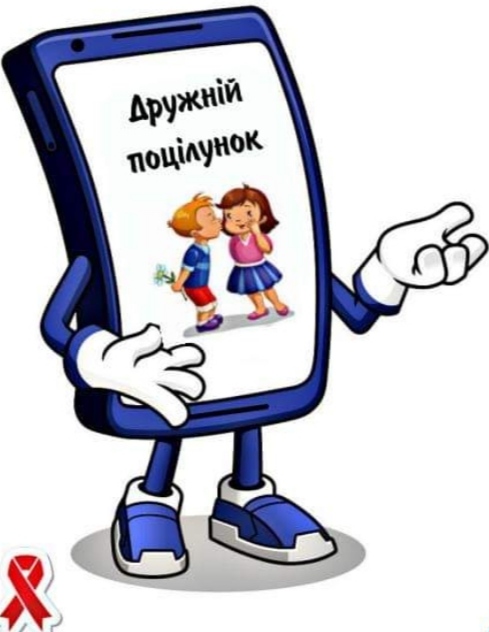 ФЕЙК
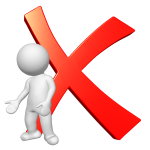 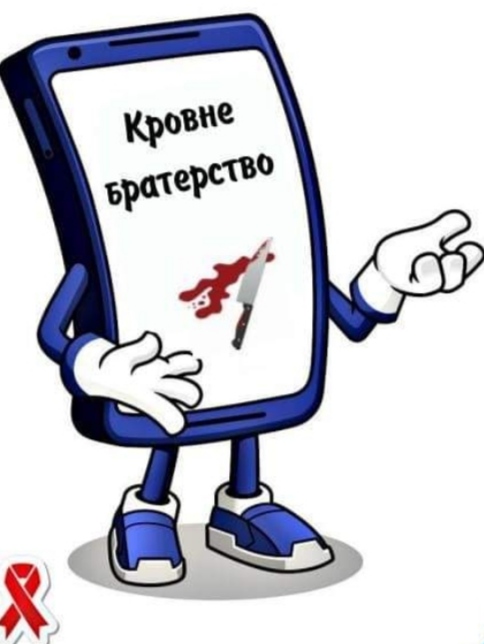 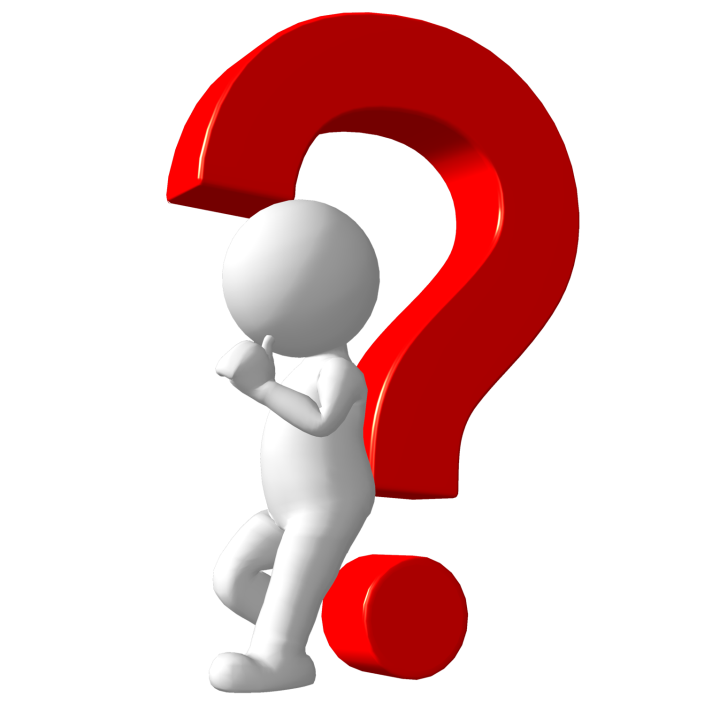 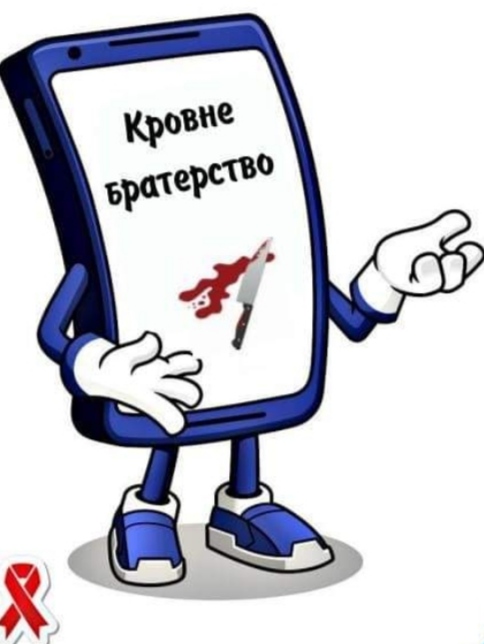 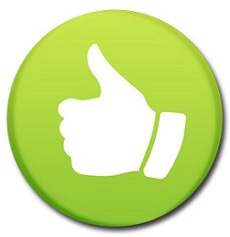 ПРАВДА
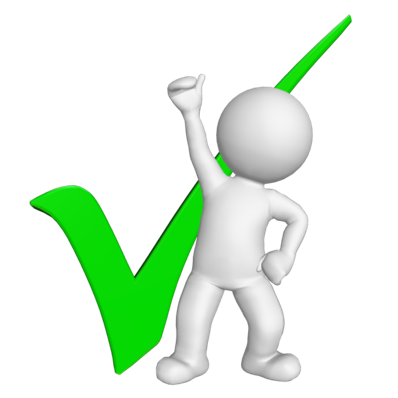 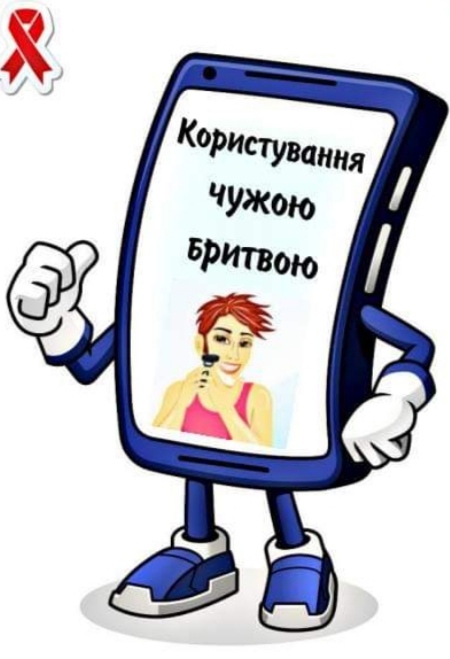 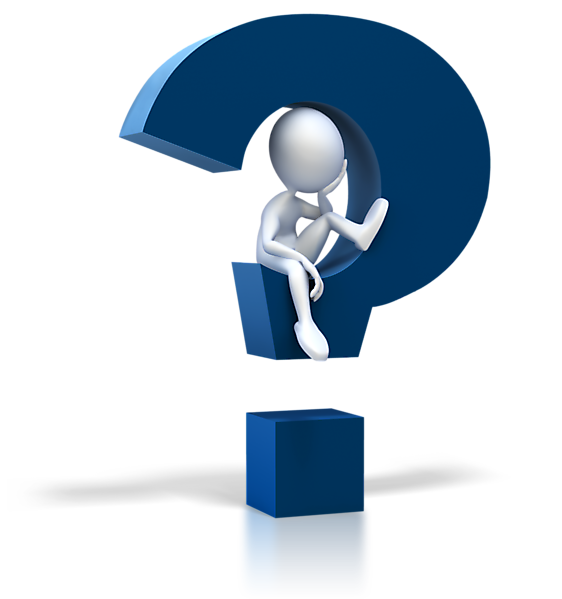 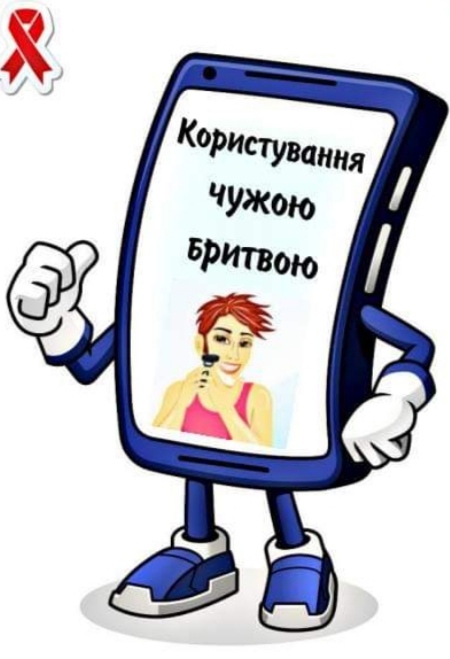 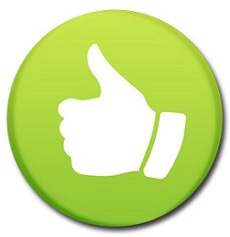 ПРАВДА
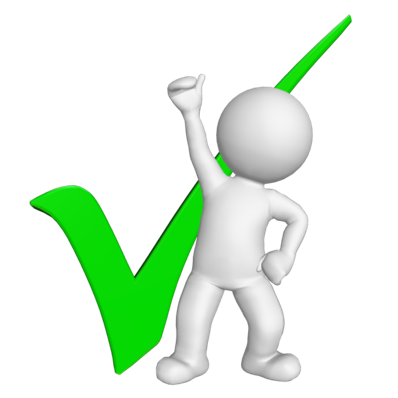 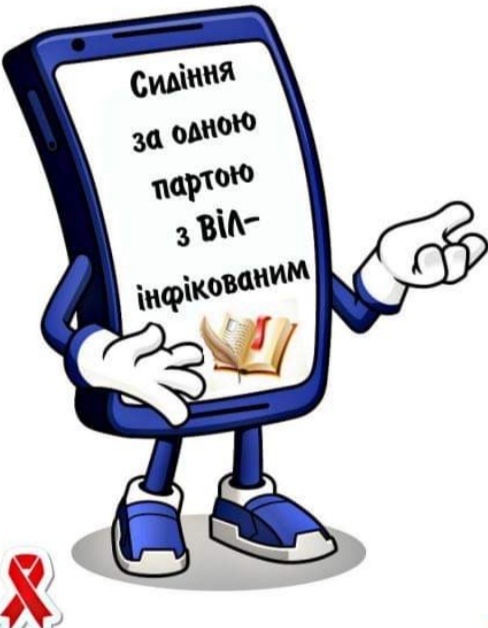 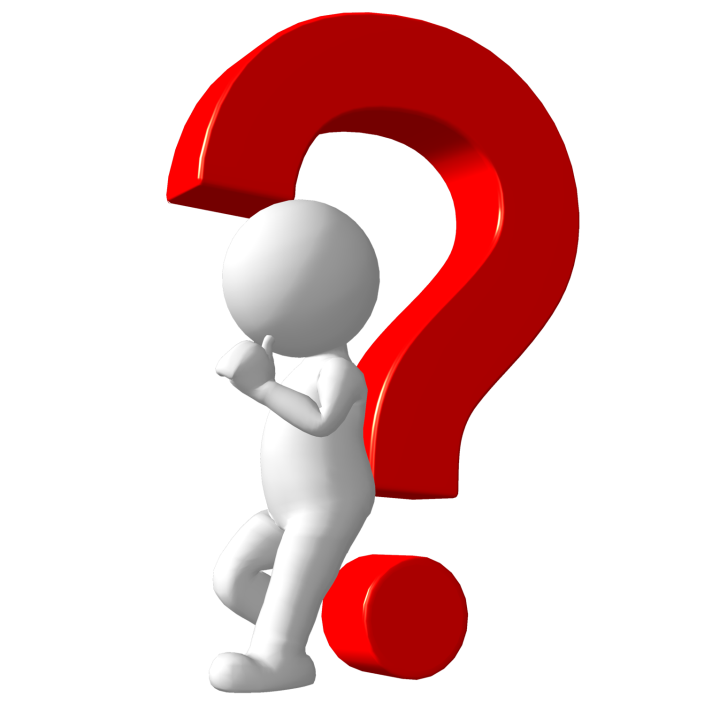 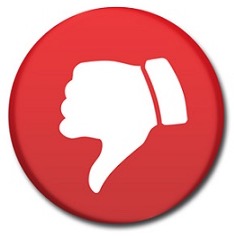 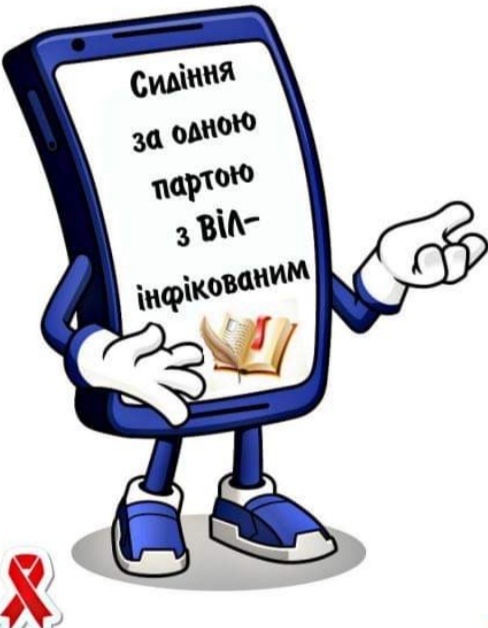 ФЕЙК
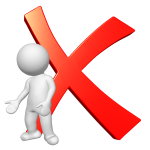 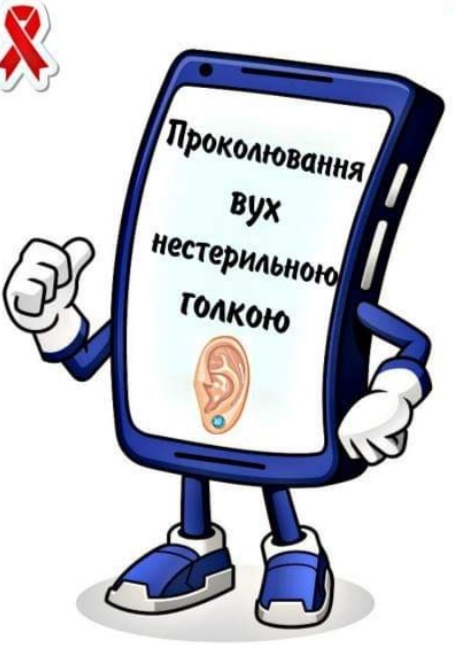 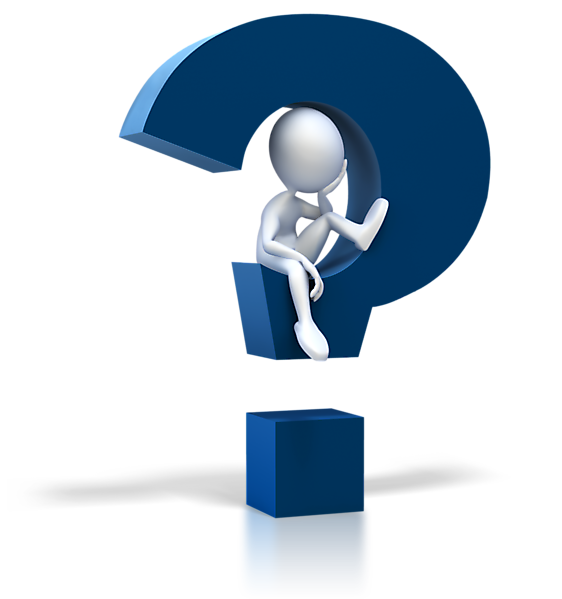 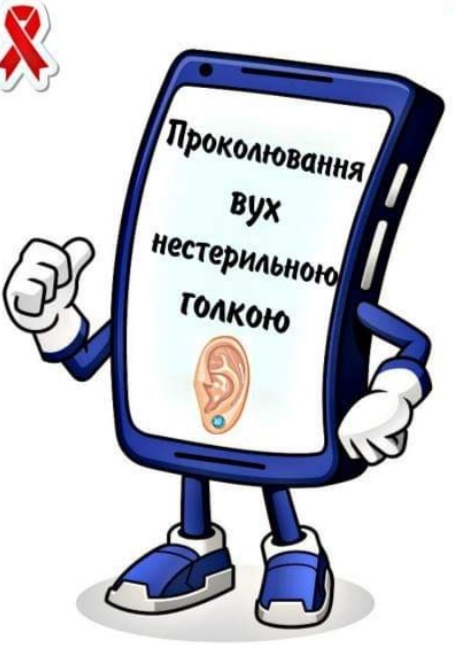 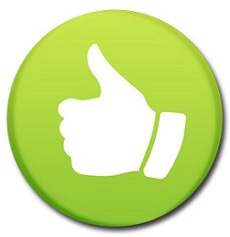 ПРАВДА
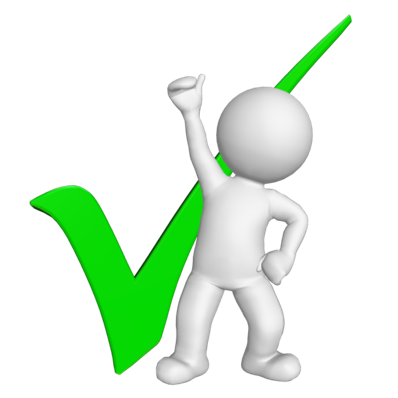 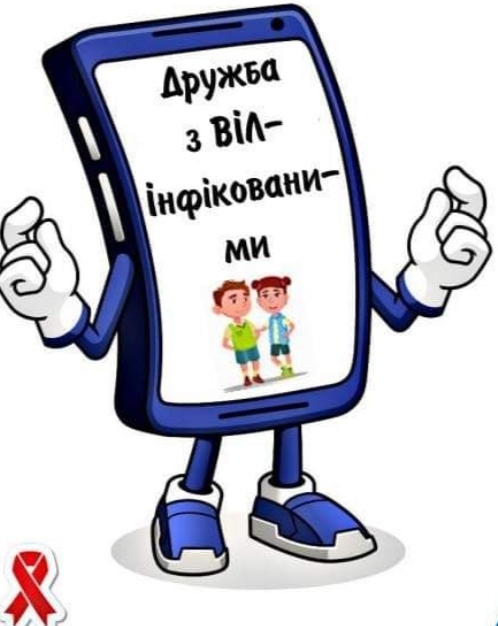 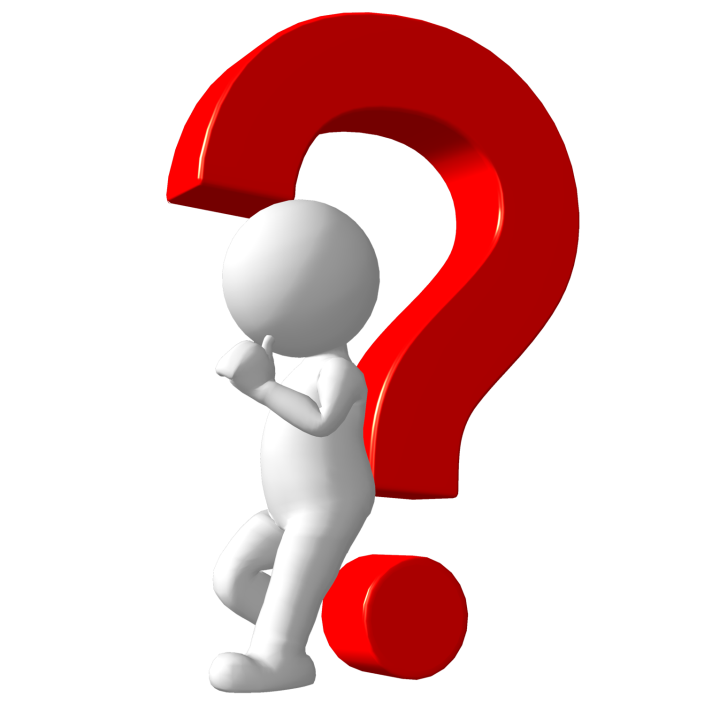 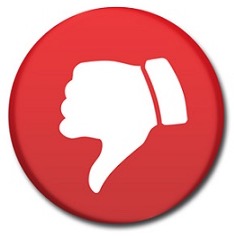 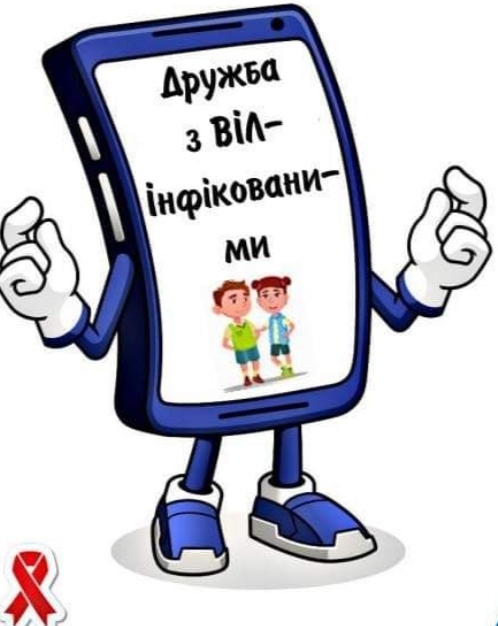 ФЕЙК
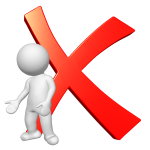 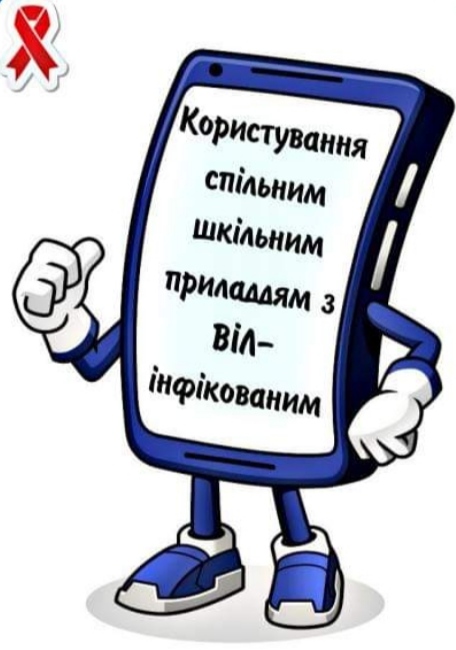 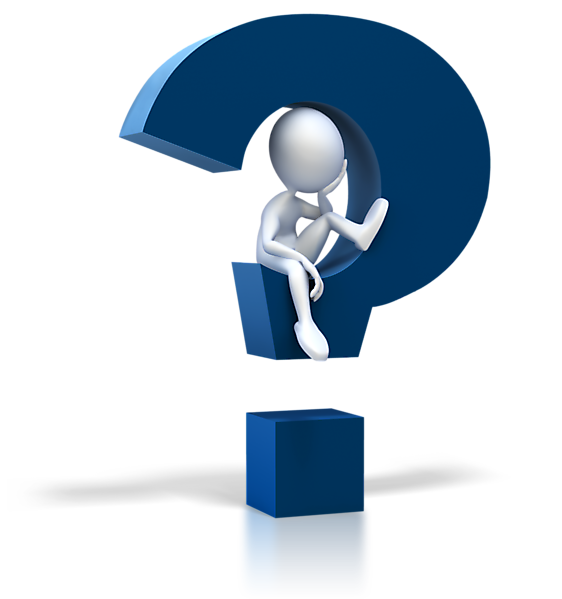 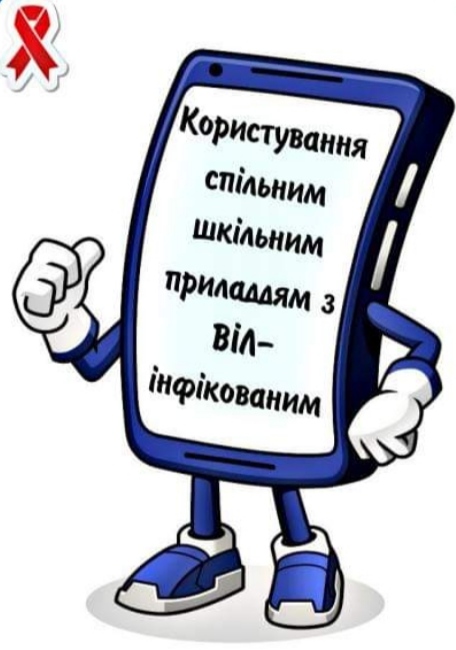 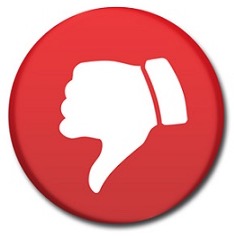 ФЕЙК
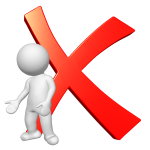 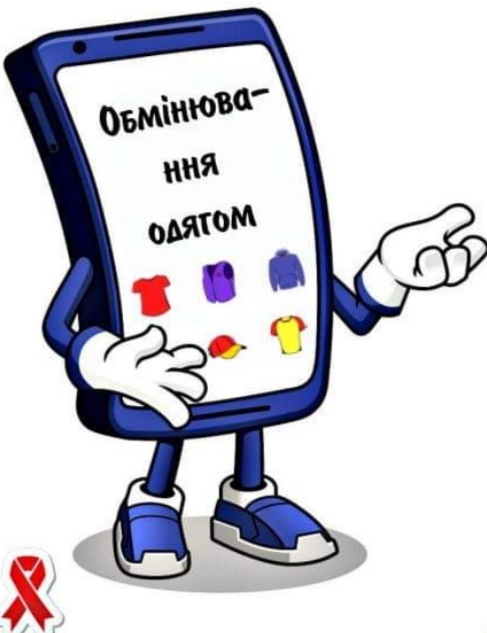 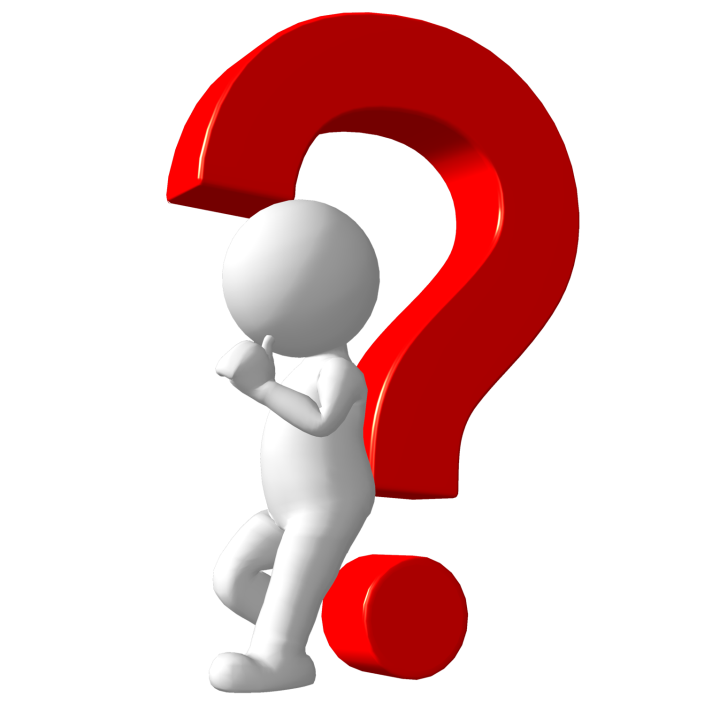 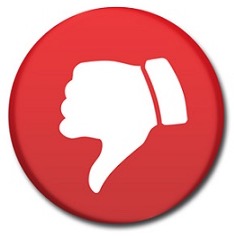 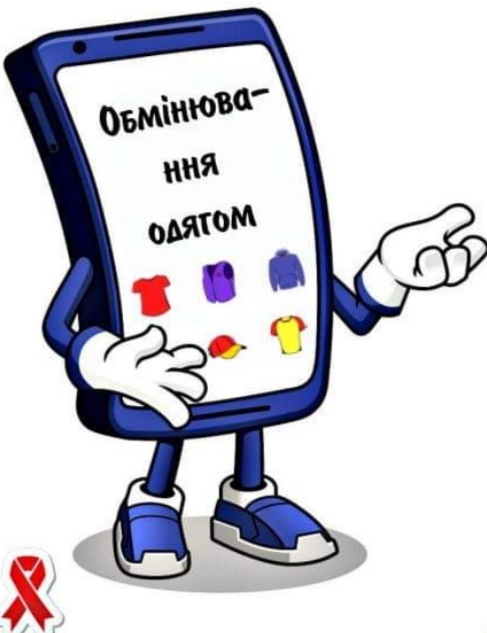 ФЕЙК
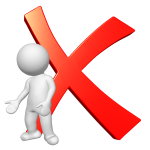 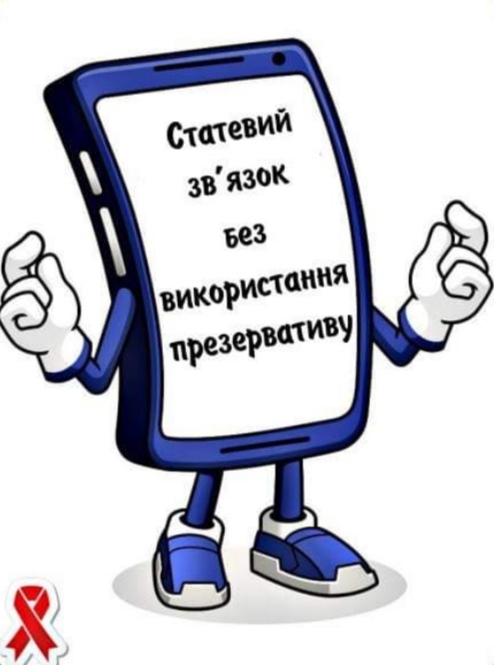 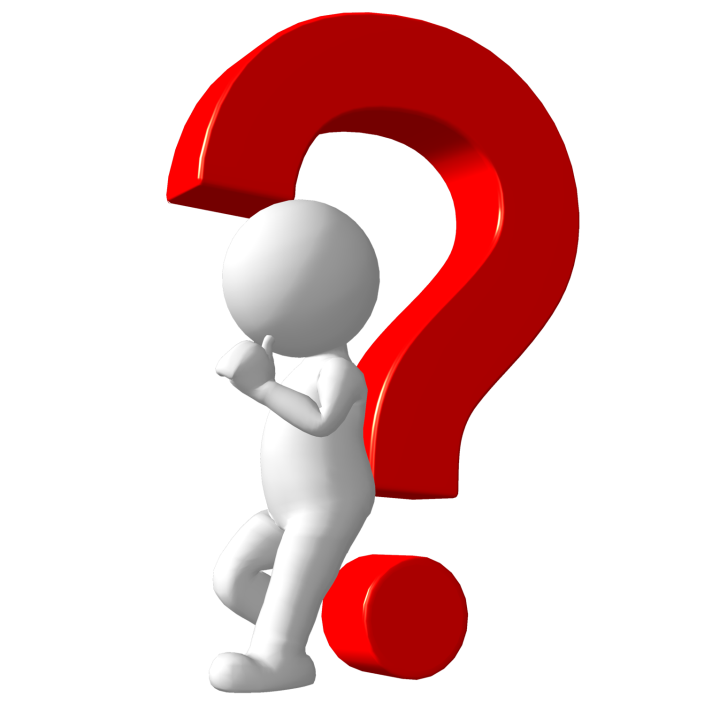 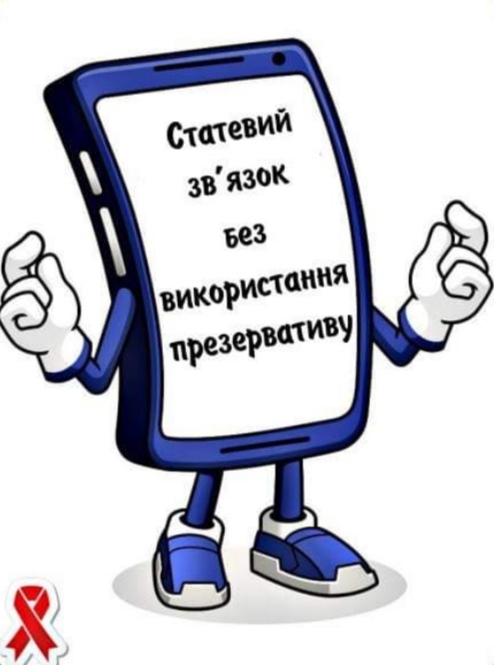 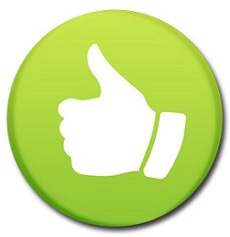 ПРАВДА
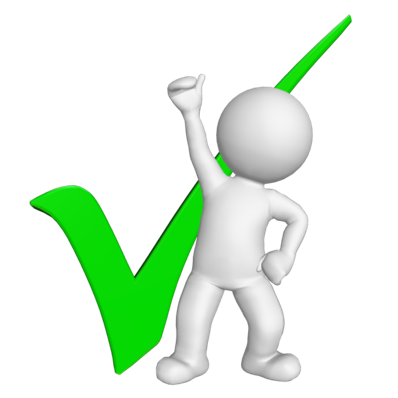 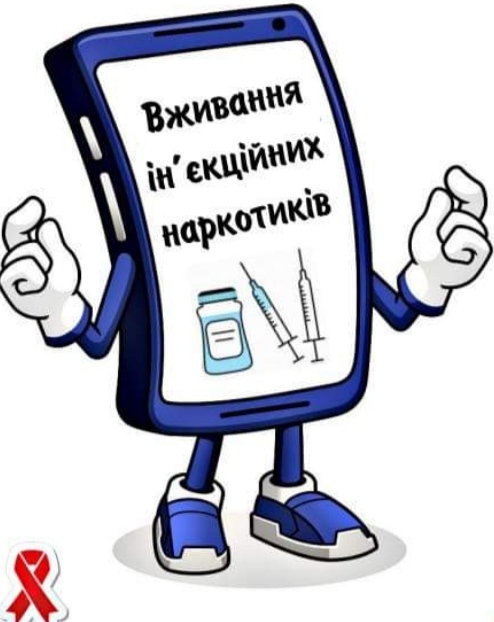 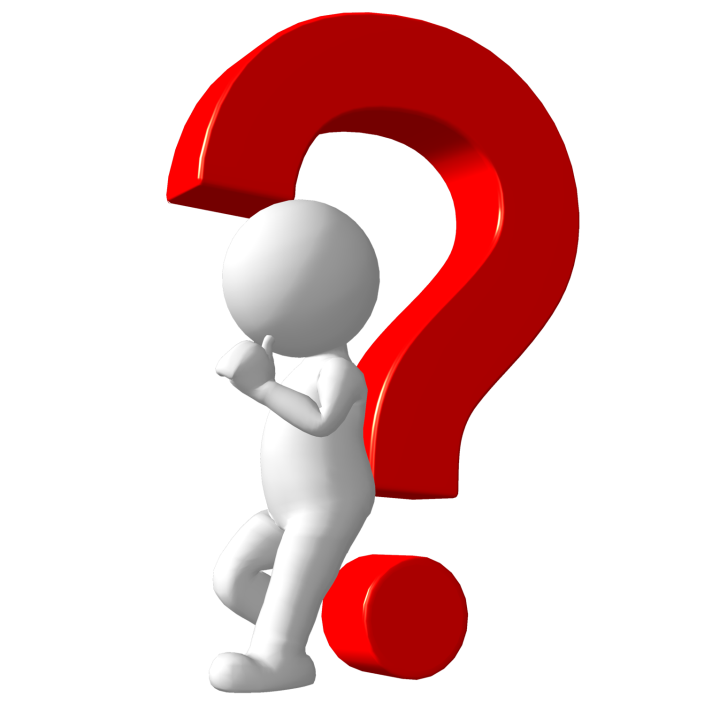 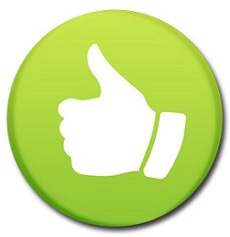 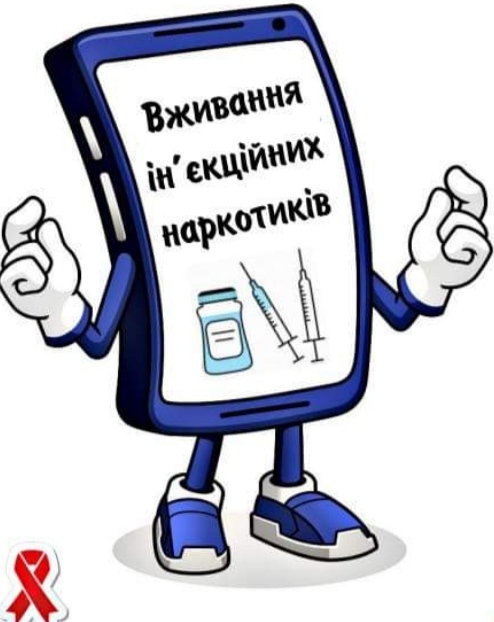 ПРАВДА
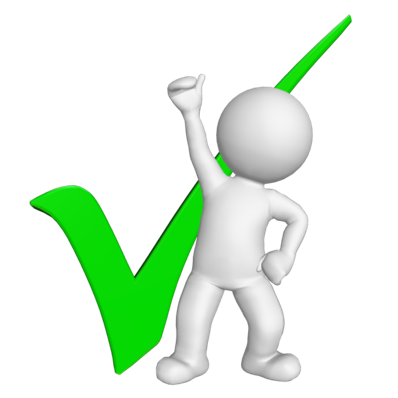 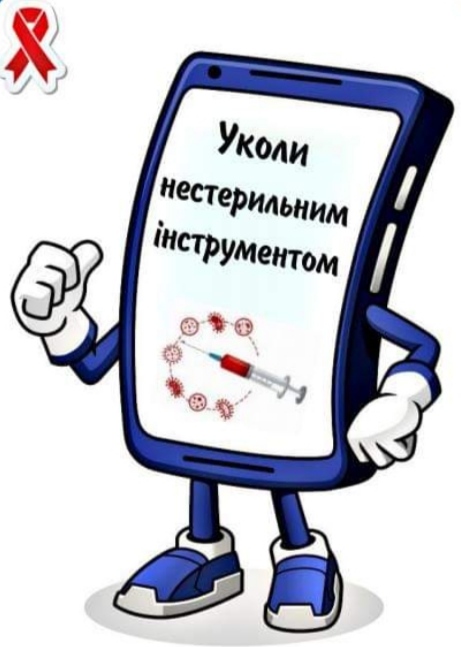 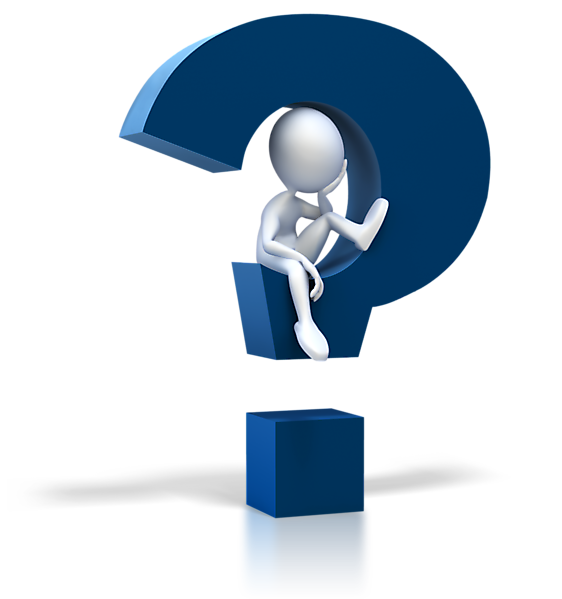 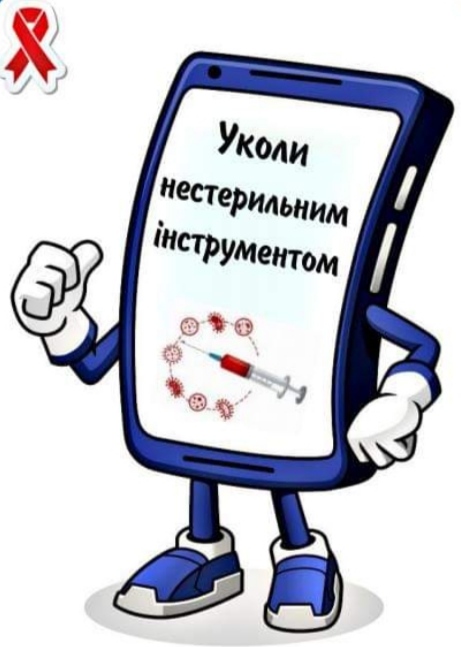 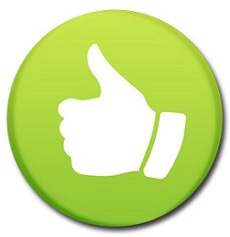 ПРАВДА
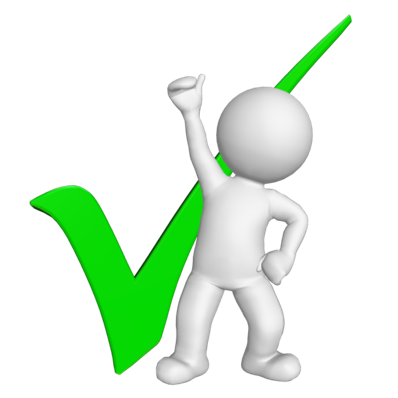 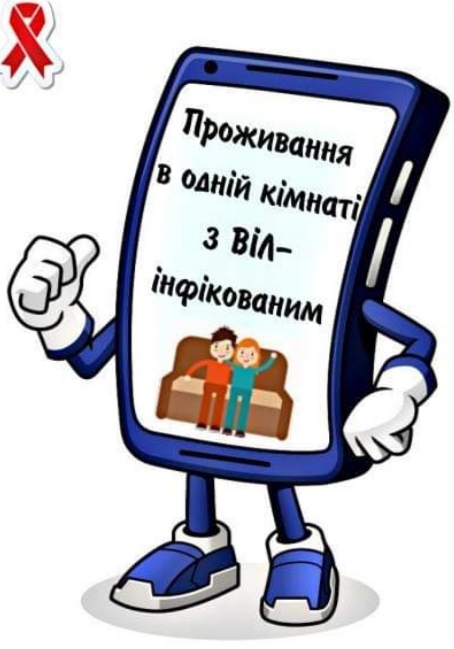 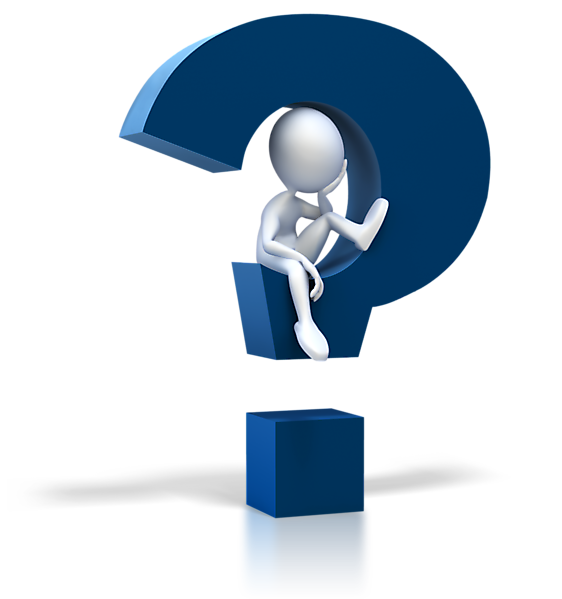 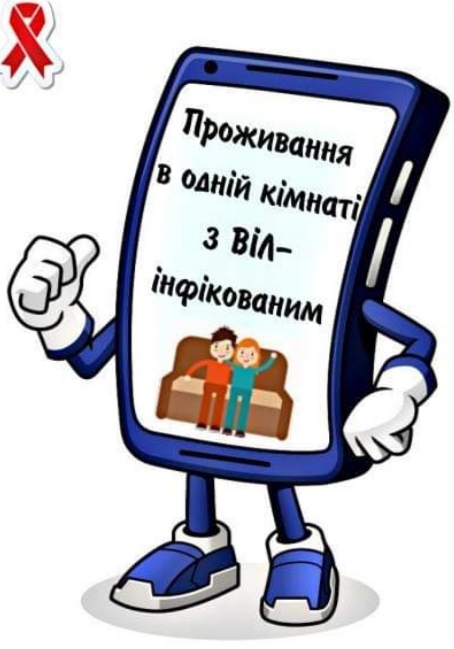 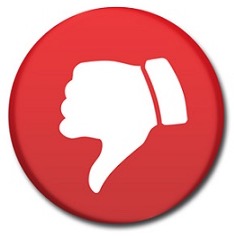 ФЕЙК
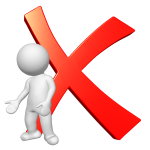 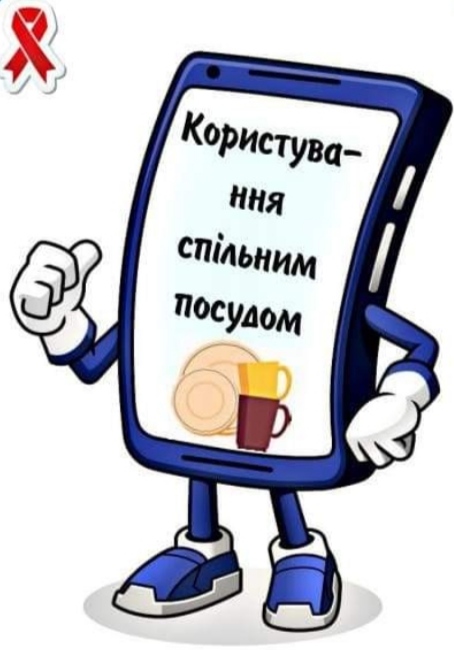 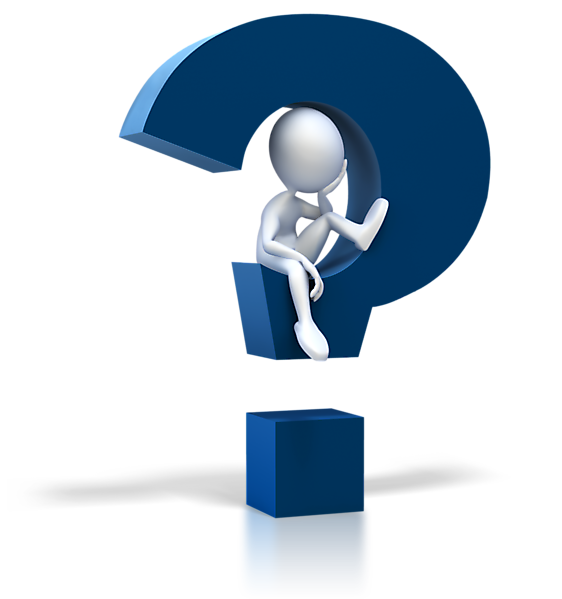 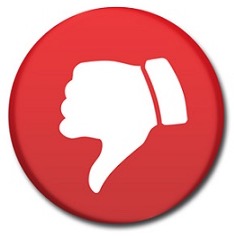 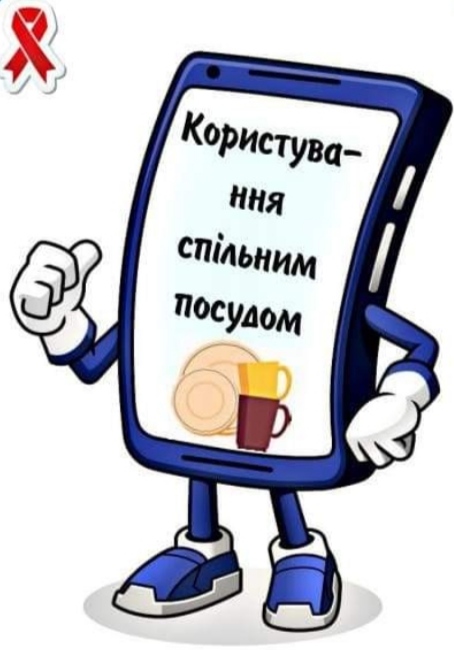 ФЕЙК
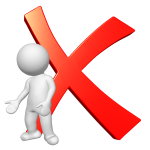 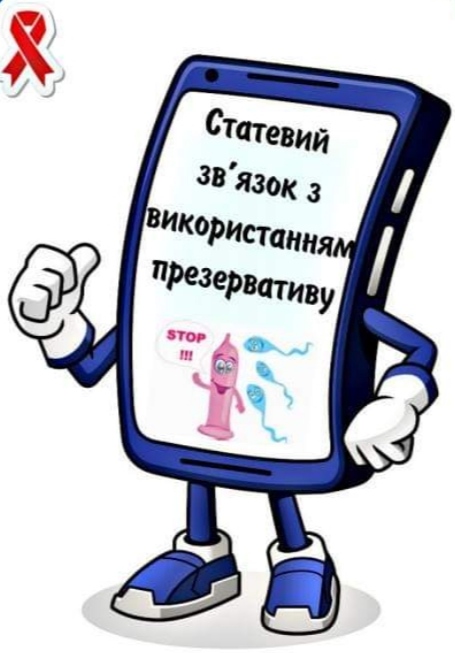 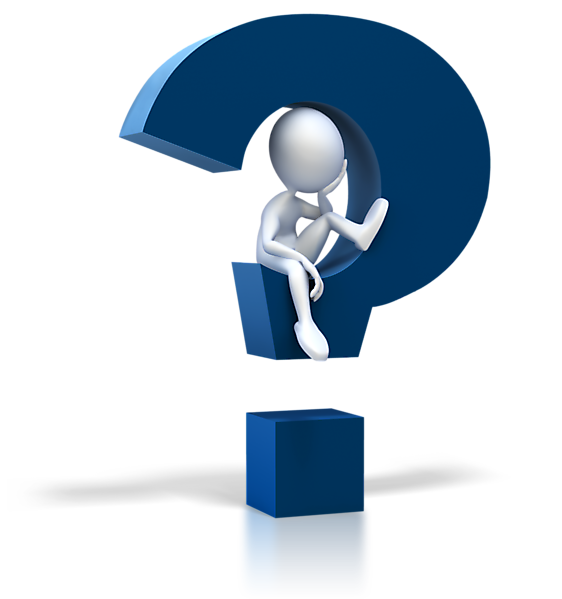 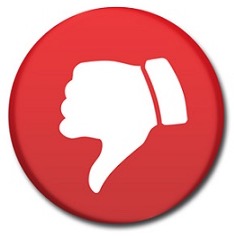 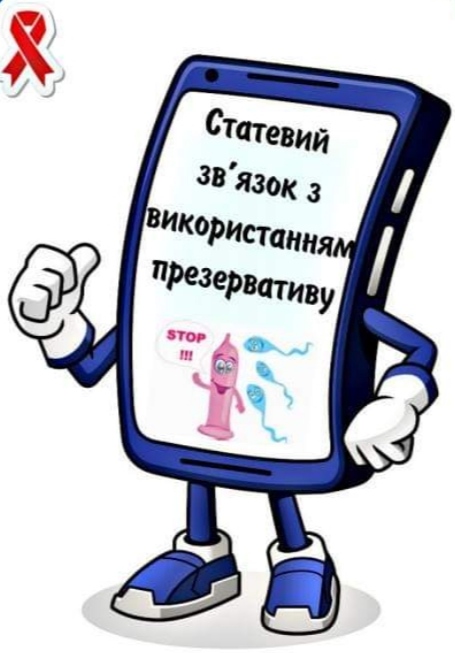 ФЕЙК
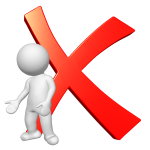 Бережіть себе і своїх рідних. 
Турбуйтеся про свою безпеку.
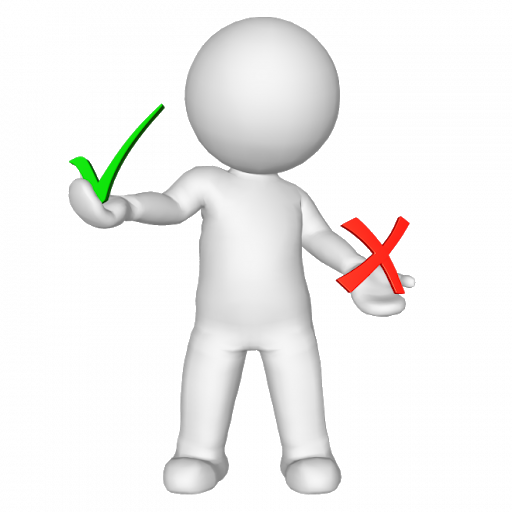